МБДОУ детский сад «Оленёнок»

Дистанционное музыкальное занятие

Старшая группа
(2 неделя, Апрель)
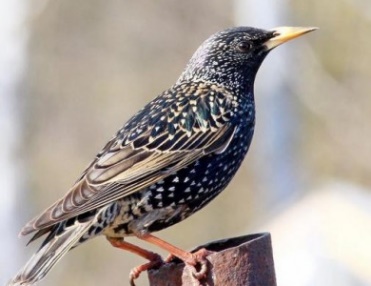 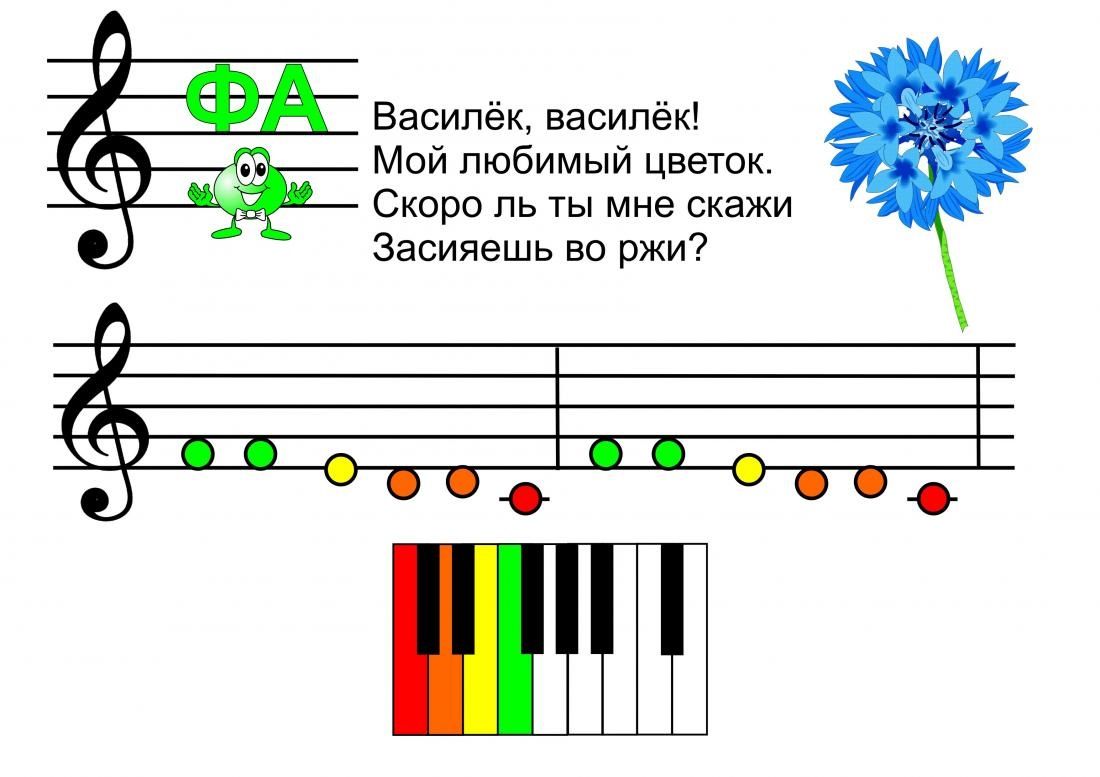 Муз. руководитель: Башкирцева Н.О.
Музыкально-ритмические упражнения

Упражнение «После дождя» 
Венгерская народная мелодия
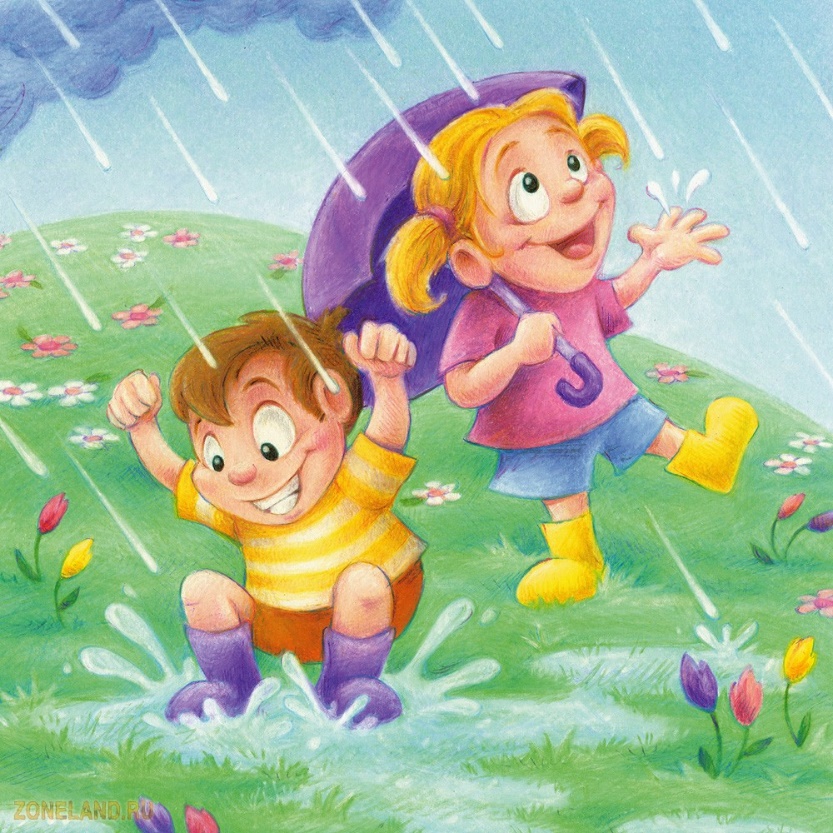 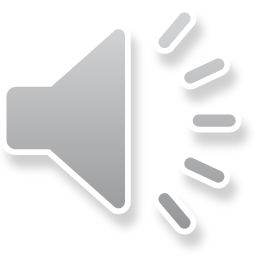 Рекомендации родителям: 
1. Дети ходят на носочках, вокруг воображаемых луж. 
2. Останавливаются выполняют прыжки на двух ногах.
Музицирование
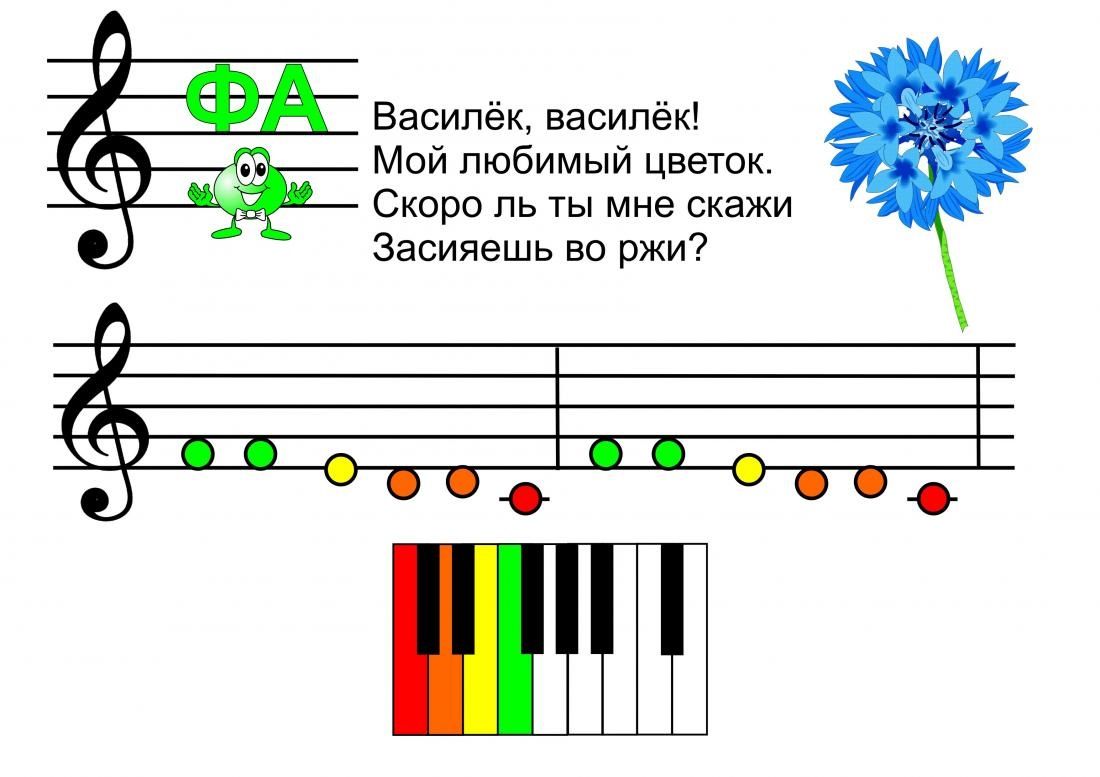 Рекомендации родителям: Петь и хлопать в ладоши на сильную долю
Слушание музыки

Музыкальное произведение: 
«Две гусеницы разговаривают» 
муз. Д.Жученко
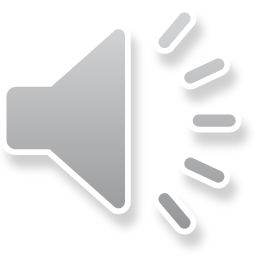 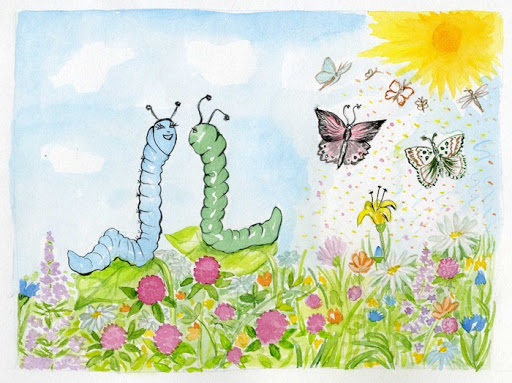 Рекомендации родителям: Прослушать музыкальное произведение, рассмотреть изображение. 
- Придумать гусеницам имена и историю  про гусениц «Жили-были…»
Пальчиковая гимнастика
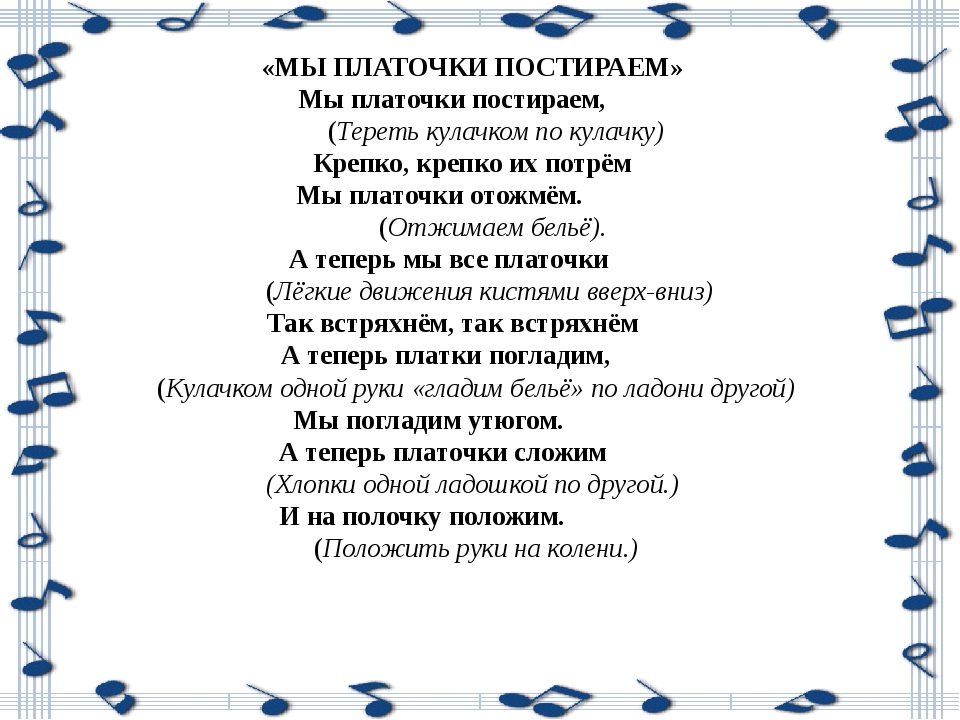 Пение
1. Тает снег, пришла весна,Чья-то песенка слышна.

Припев:Скворушка, скворушкаНа берёзку сел,Скворушка, скворушкаПесенку запел.

2. Здравствуй, скворушка-скворец,Ты вернулся наконец.
Припев.

3. Расскажи, как жил зимой.Как спешил к себе домой.
Припев.

4. Спой нам, скворушка, о том.Как живешь в краю родном.
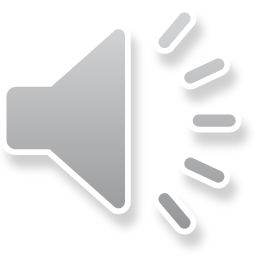 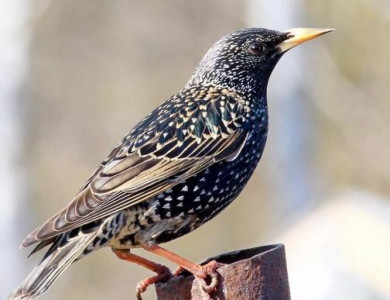 Пение
1. Подарили ВовеНовый барабан.До чего ж красивыйНовый барабан!«Ах, какой барабан!» - говорили.Вот какой барабан подарили!2. Знать не хочет ВоваНи о чём другом:Целый день в квартиреНе смолкает гром.Ходит гром, ходит гром по квартире,И гремит он подряд дня четыре.3. Кошка и котятаиспугались так,Что стрелой помчалисьПрямо на чердак.Дверь соседи плотней затворили –Вот какой барабан подарили!
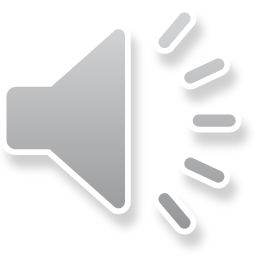 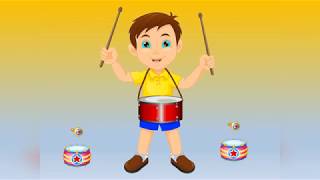 Хоровод

«Светит месяц»
 Русская народная мелодия
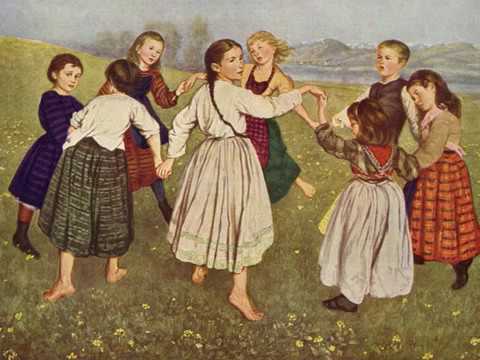 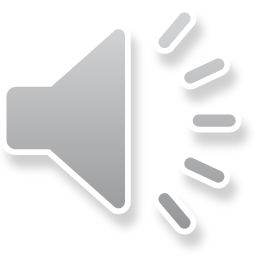